ОСНОВНЫЕ СВЕДЕНИЯ О РЕГИОНАЛЬНОЙ ПРОГРАММЕ КАПИТАЛЬНОГО РЕМОНТА
РЕГИОНАЛЬНАЯ ПРОГРАММА КАПИТАЛЬНОГО РЕМОНТА
КРАТКОСРОЧНЫЙ ПЛАН КАПИТАЛЬНОГО РЕМОНТА НА 2021 ГОД
Срок действия программы:
Количество отремонтированных многоквартирных домов
2014 – 2049 годы  (36 лет)
332 шт.
100 %
Общее количество многоквартирных домов, включенных в программу
Количество выполненных 
видов работ
9 977 шт.
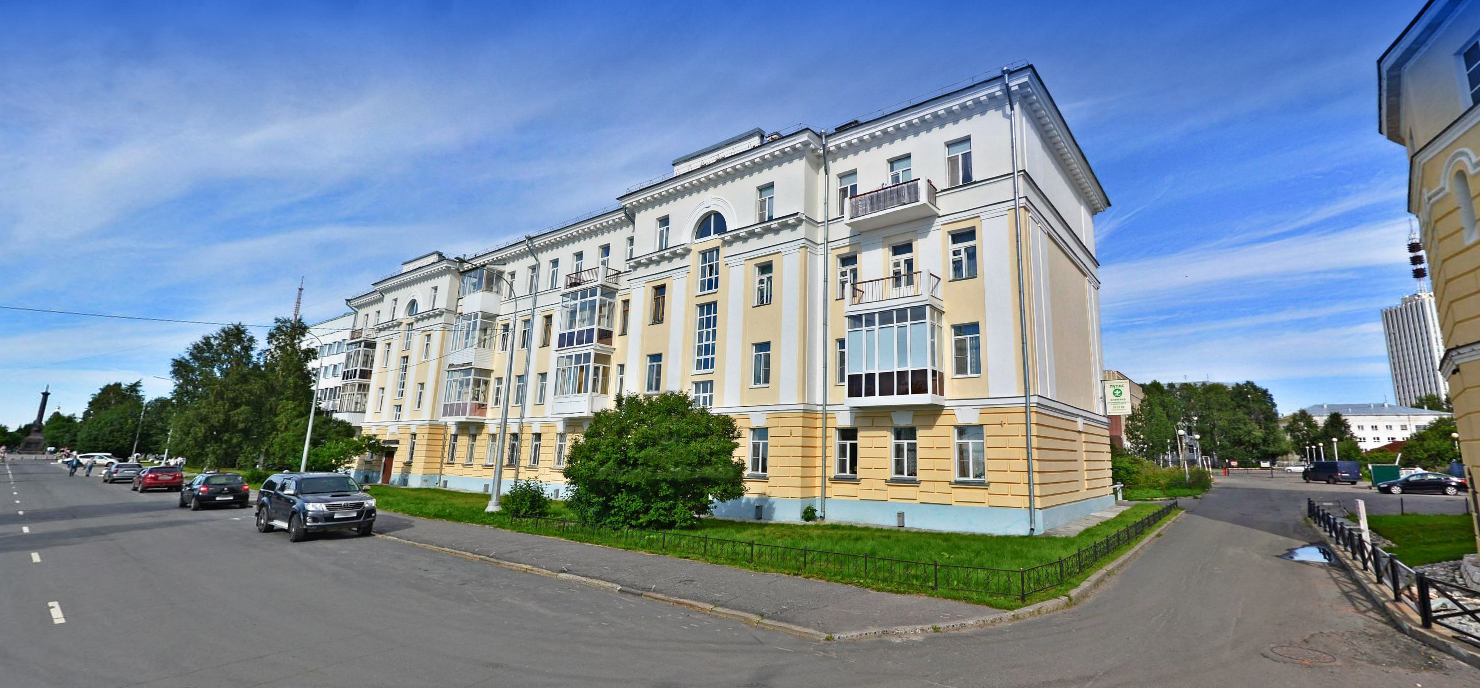 918 шт.
100 %
Общая сумма 
выполненных работ
790,5
млн рублей
2
Основные полномочия ОМСУ В СФЕРЕ капитального ремонта МКД
Мониторинг технического состояния МКД: осмотры, составление дефектных ведомостей
ДО 31 ИЮЛЯ ГОДА
предшествующего очередному 
году реализации программы
Формирование и утверждение краткосрочных планов муниципальных образований
ДО 15 ИЮЛЯ ГОДА
предшествующего очередному 
году реализации программы
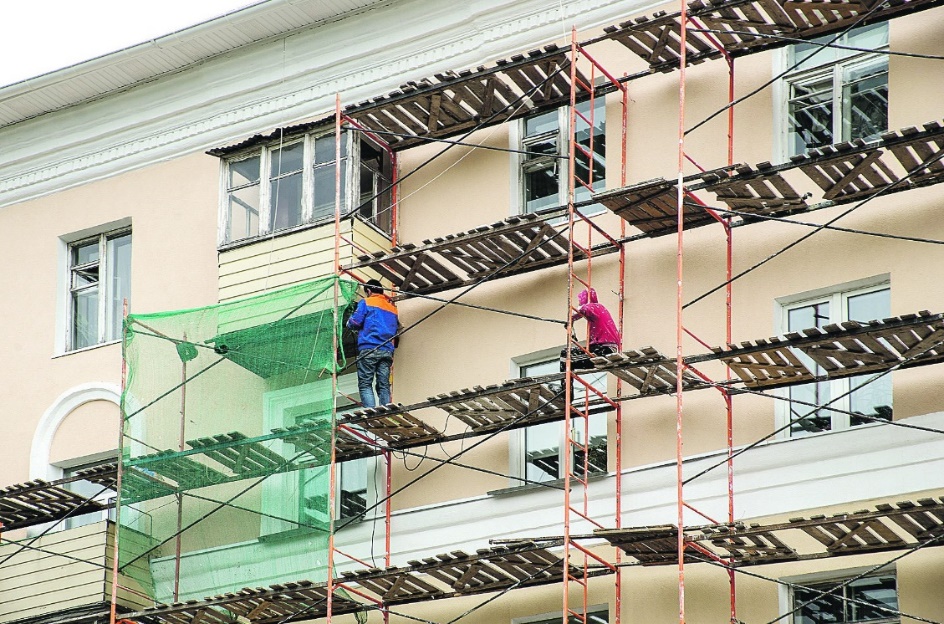 Инициирование проведения общих собраний собственников МКД для переноса сроков
Участие в приемочных комиссиях после капитального ремонта
РЕАЛИЗАЦИЯ ПРОГРАММЫ ПЕРЕСЕЛЕНИЯ ИЗ АВАРИЙНОГО ЖИЛЬЯ ДО 01.01.2017
ПРЕДОСТАВЛЕНИЕ ДОПОЛНИТЕЛЬНОЙ МЕРЫ ПОДДЕРЖКИ СОБСТВЕННИКАМ
ПОКАЗАТЕЛИ ПРОГРАММЫ
24,7
470,3
тыс. 
м2
млрд
рублей
В 2021 ГОДУ:
99,3
88
млн
рублей
РАССЕЛЯЕМАЯ ПЛОЩАДЬ
ФИНАНСИРОВАНИЕ
СОБСТВЕННИКОВ
ФИНАНСИРОВАНИЕ
В 2022 ГОДУ ЗАКЛЮЧЕНО СОГЛАШЕНИЙ 
ОБ ИЗЪЯТИИ:
В 2022 ГОДУ НА 20.09.2022:
653,1
571
1,54
1 430
млн
рублей
млрд
рублей
СОБСТВЕННИКОВ
ФИНАНСИРОВАНИЕ
СОГЛАШЕНИЙ
ФИНАНСИРОВАНИЕ
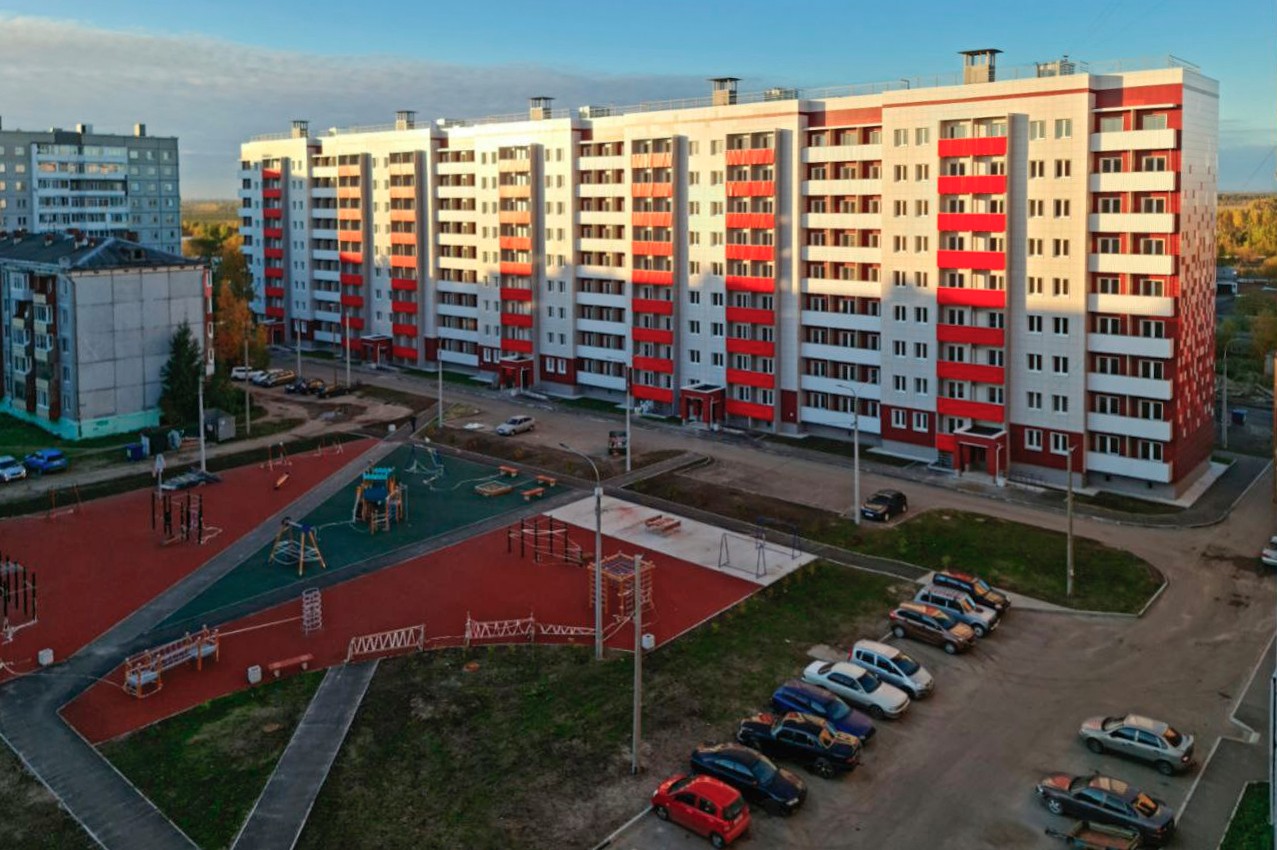 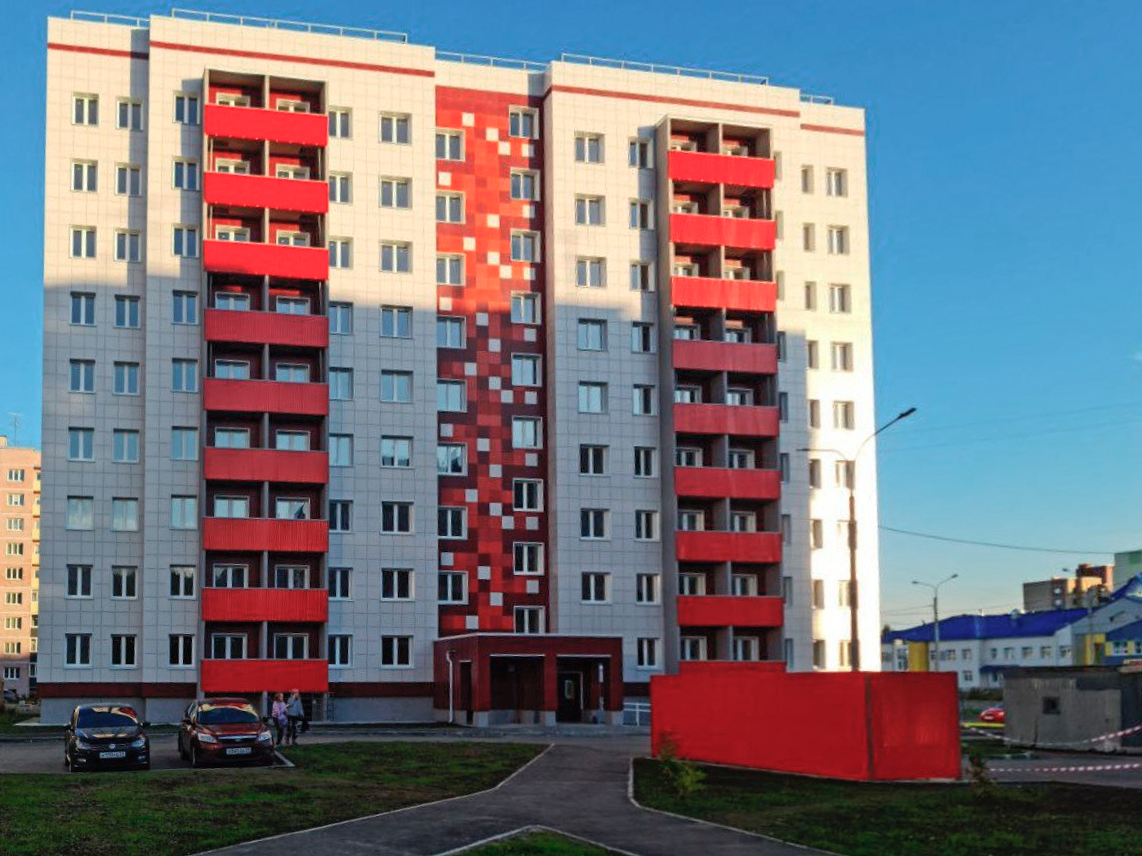 ВВЕДЕНО В ЭКСПЛУАТАЦИЮ В 2019-2022 гг:
31
77,2
тыс. 
м2
МНОГОКВАРТИРНЫЙ 
ДОМ
ОБЩАЯ ПЛОЩАДЬ
ПЛАНИРУЕТСЯ ВВЕСТИ В ЭКСПЛУАТАЦИЮ 
ДО КОНЦА 2022 ГОДА:
14
52,2
тыс. 
м2
МНОГОКВАРТИРНЫХ 
ДОМА
ОБЩАЯ ПЛОЩАДЬ